«СОХРАНИМ
 РУССКУЮ ВЫХУХОЛЬ»
Акция проходила на улицах и в учреждениях города Поворино
ЗАГС
Пер. Школьный
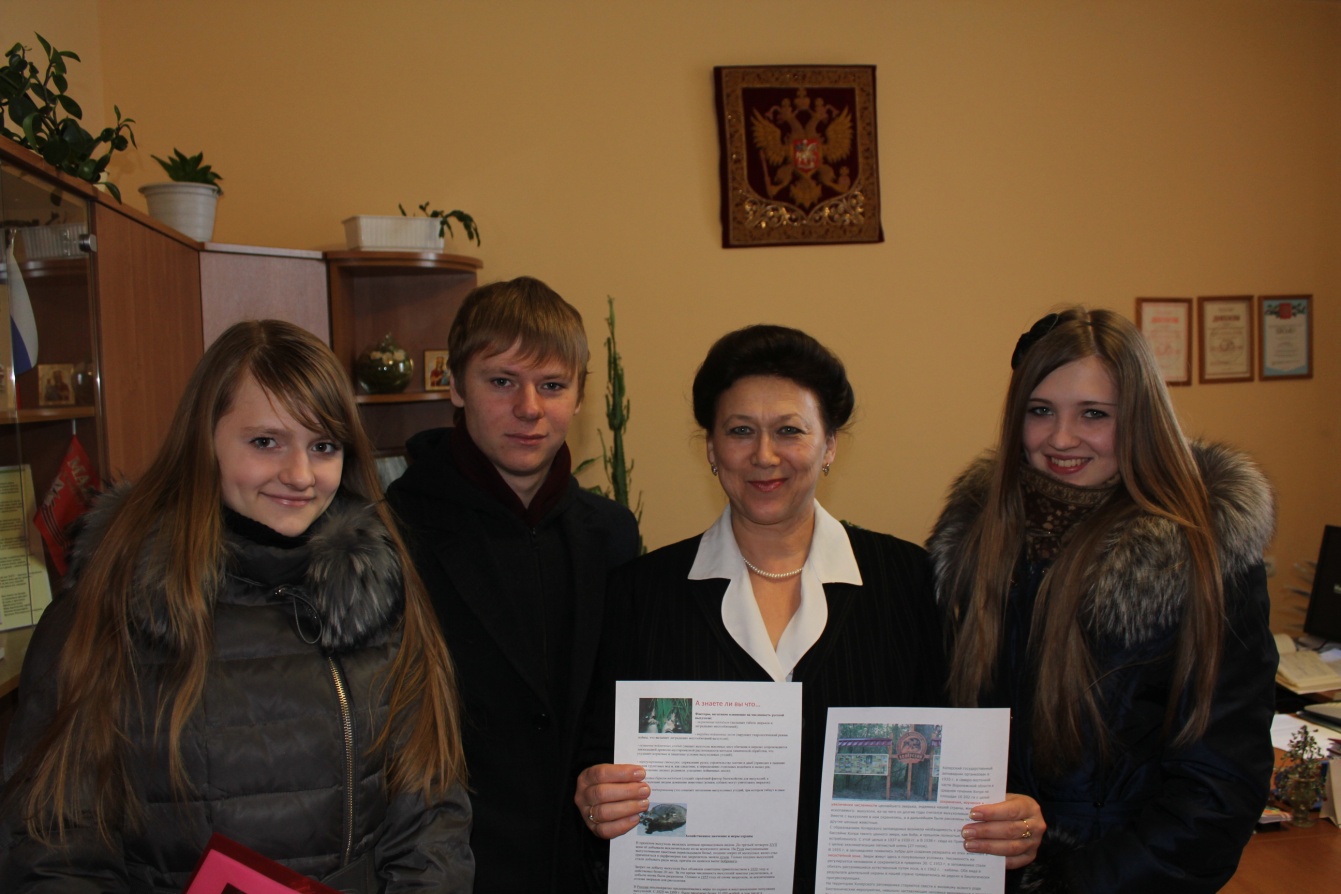 В отделе ЗАГСа
Беседа с главным редактором 
газеты «Прихоперье»
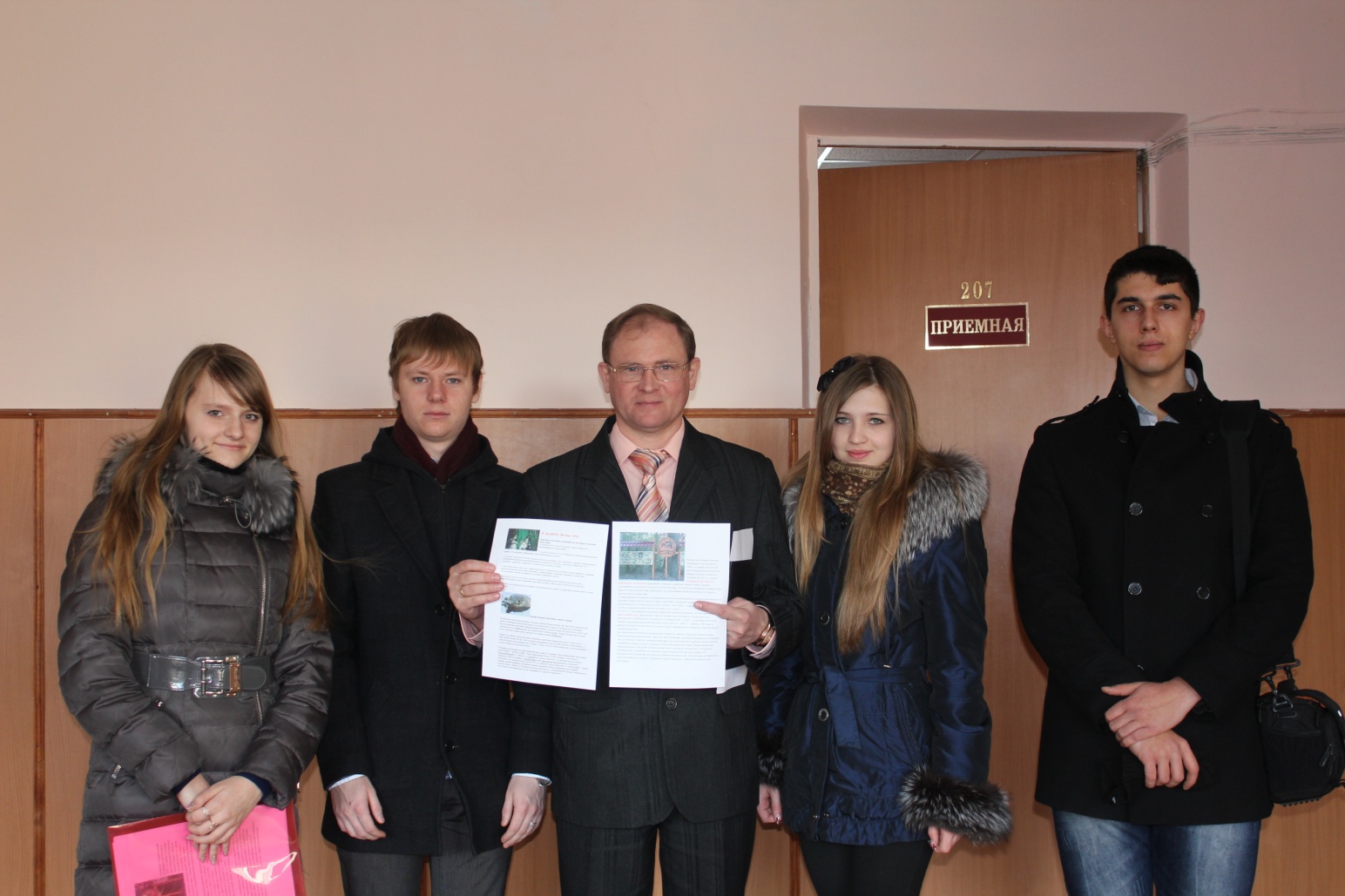 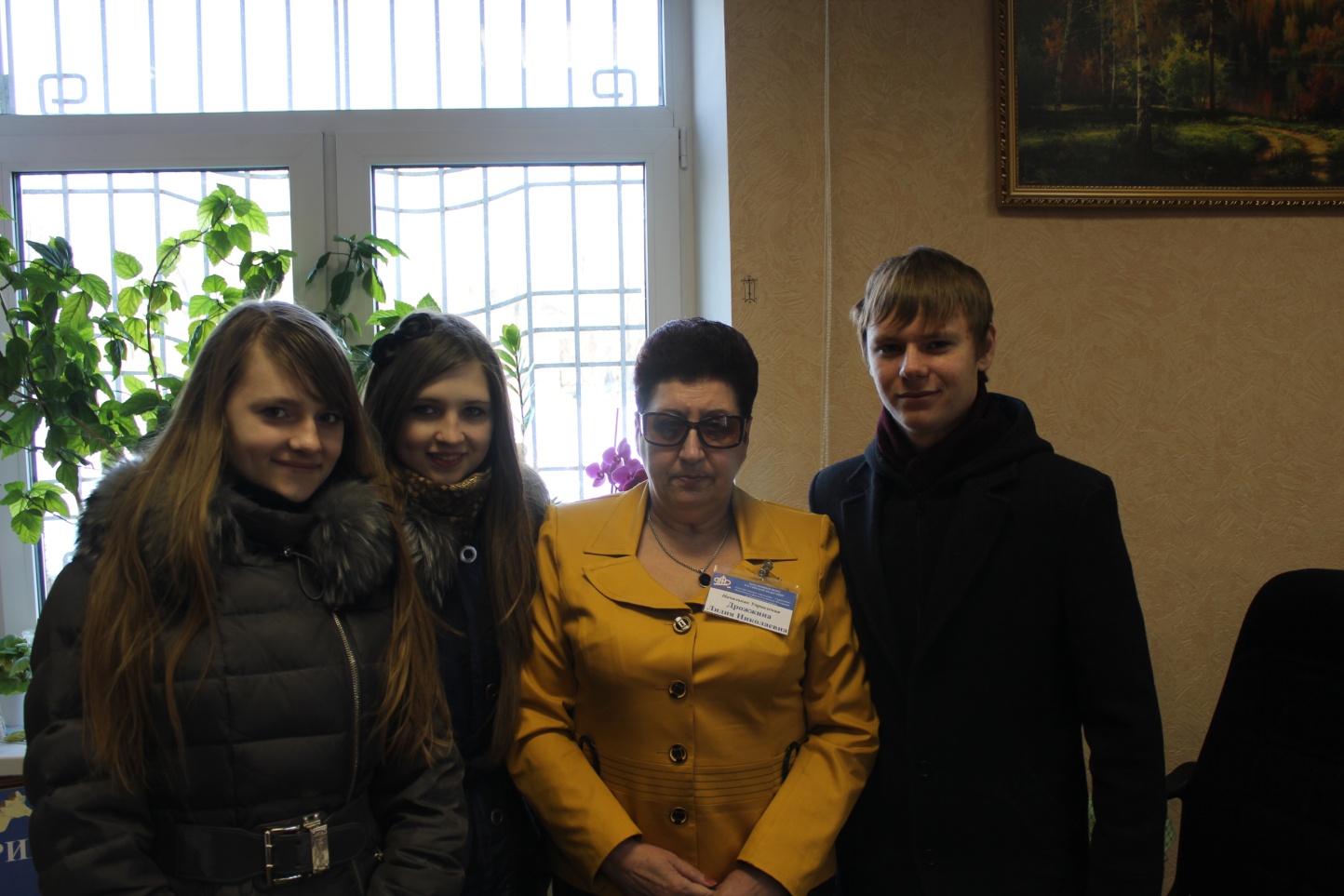 В администрации
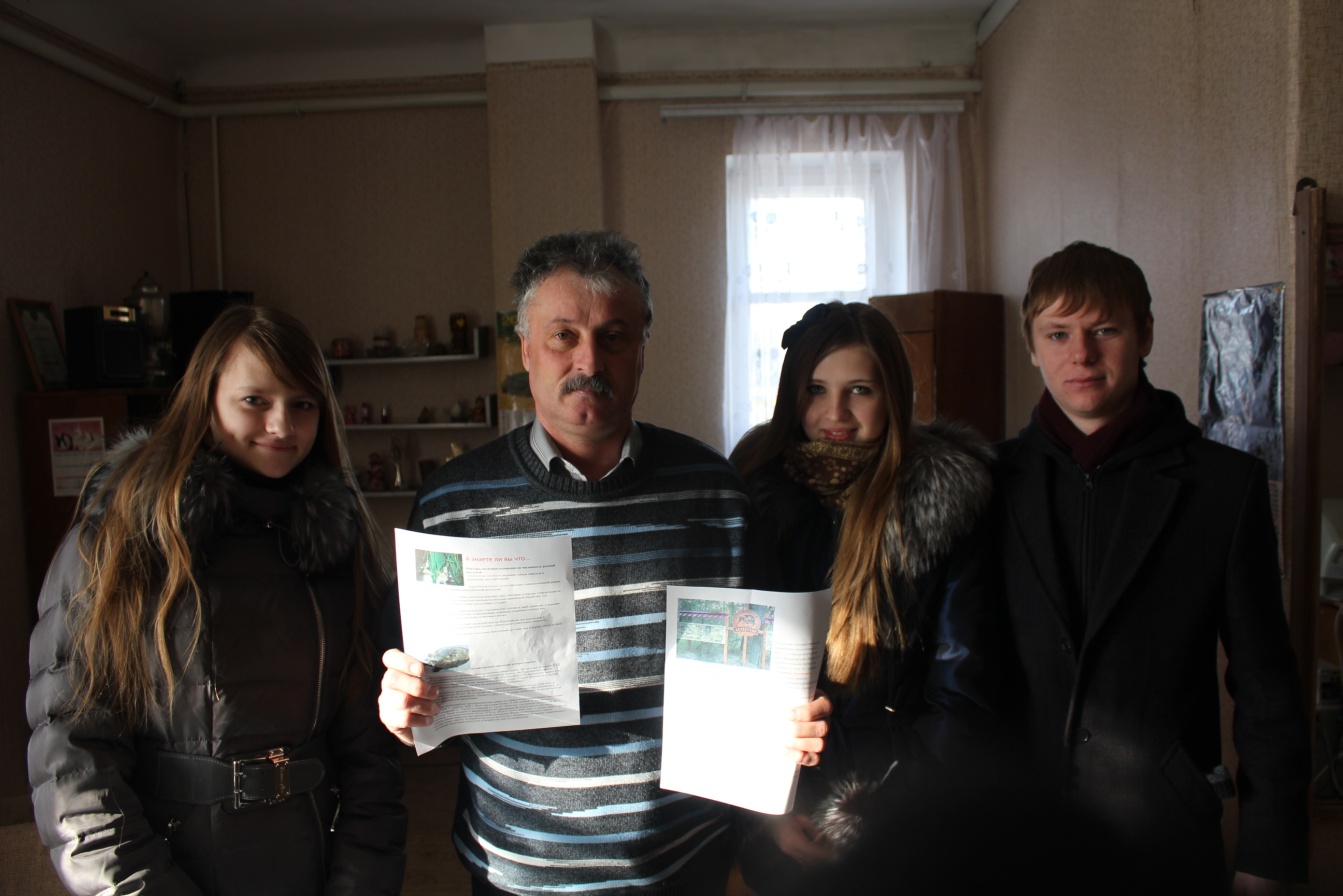 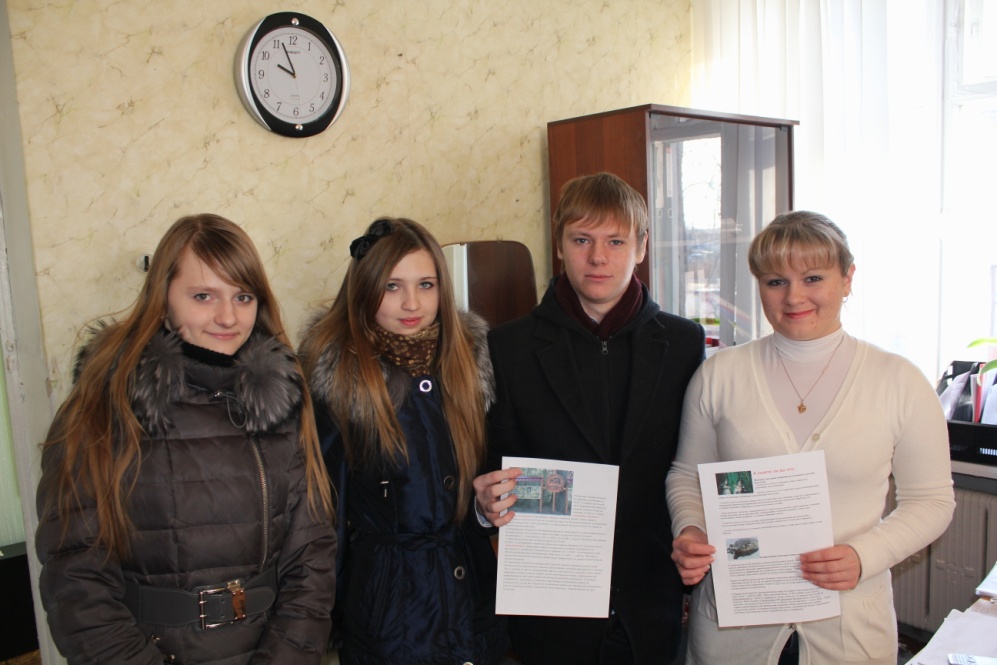